Физичко образование, спорт и здравје.
Наставник – Васко василевски
Вежби за врат
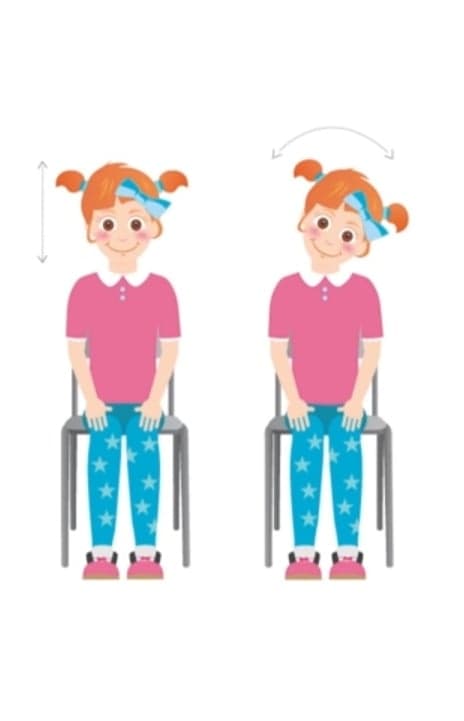 Везби за размрдување на вратот.
Седнати сме на столица,
Рацете ги поставуваме покрај телото,
Со главата движиме лево – десно
Горе – долу.

8 – 10 повторувања 
Во двете страни.
Вежби за рамен појас
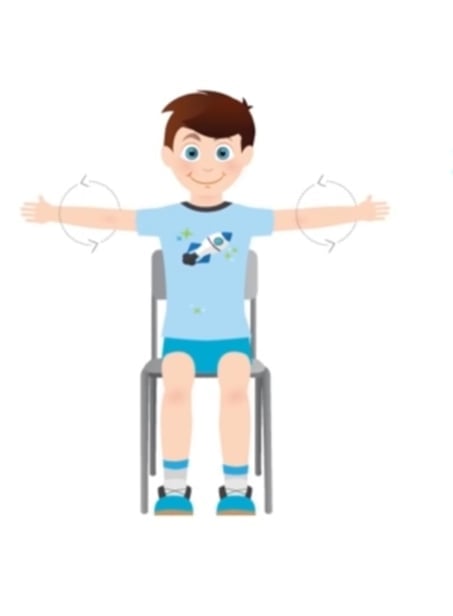 Зајакнување на рамениците.
Седнати на столче,
грбот исправен,
Рацете ги одрачуваме и опишуваме
бочни кругови во една страна,
а потоа и во другата страна.

8 – 10 повторувања
во двете страни
Вежби за труп
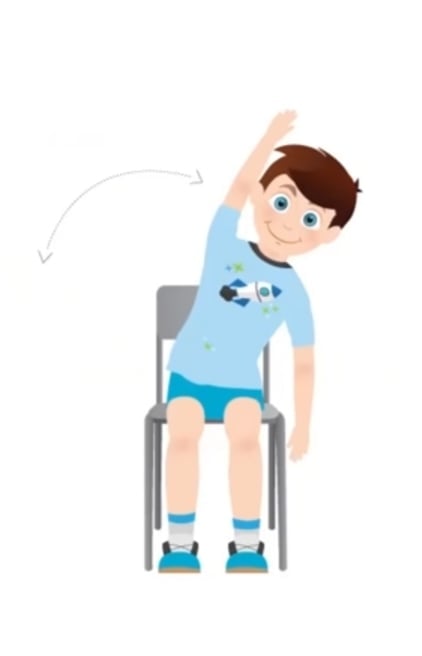 Истегнување на бочниот дел на 
Грбот и телото.
Седнати на столче,
грбот исправен, една рака подигната
нагоре, изведуваме одклон
со трупот во страна па во друга.

8 – 10 повторувања
во двете страни
Истегнување на грбот
Стоечки став, позади столчето,
рацете поставени на подпирачот на столчето,
изведуваме предклон од 90 степени нозе – труп,
се спуштсме со ситни покрети на трупот према долу.

8 – 10 
повторувања
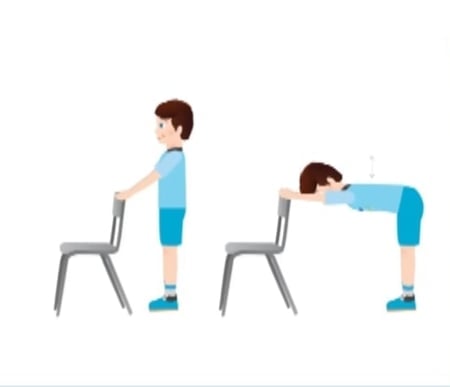 Зајакнување на грбот
Стоечки став, позади столицата,
во предклон, рацете во узрачување
подпрени на подпирачот од столчето,
заножуваме со ногата на
спротивната рака која е узрачена.

8 – 10 
повторувања
со двете нозе
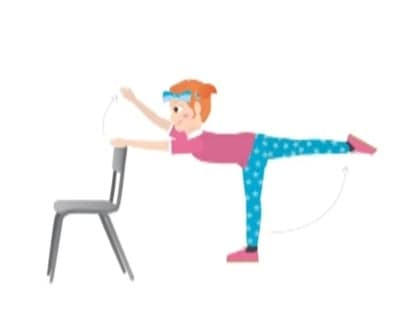 Истегнување и зајакнување на нозе
Стоечки став, пред столчето,
рацете подпрени на седиштето од столчето
ја пренесуваме тежината на телото од една
на друга нога во чучната позиција.

8 – 10
повторувања
во двете страни
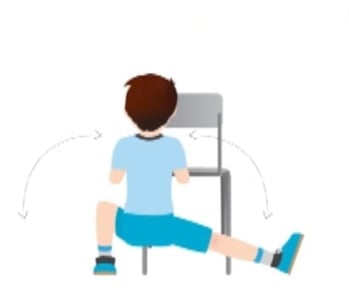 Зајакнување на нозе
Во расчекорен став позади столчето,
двете раце поставени на подпиралката од столчето,
изведуваме длабоки чучнувања.

14 – 16 
повторувања
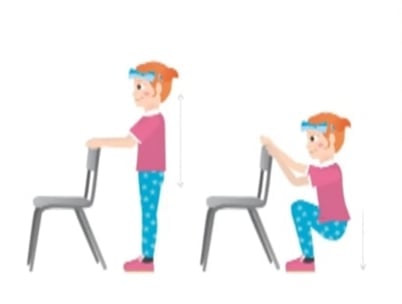 Запознавање со гимнастички справи
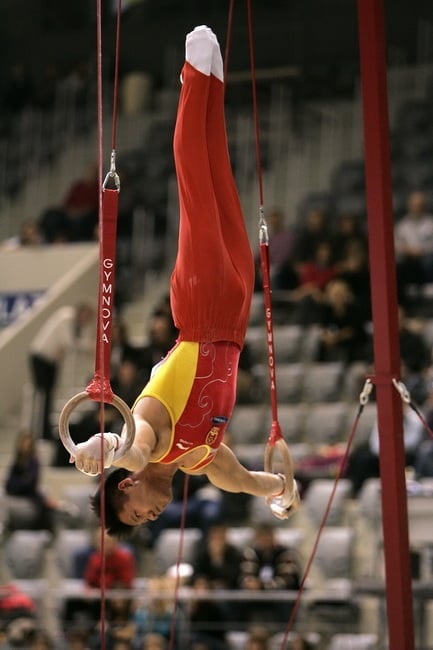 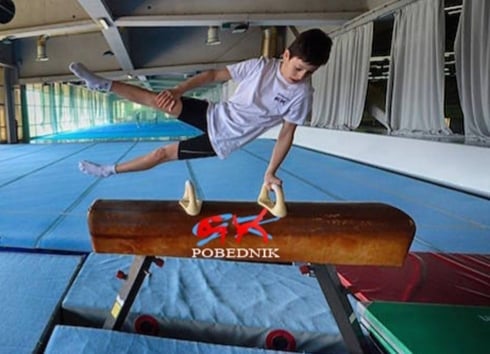 Ниска греда
јарец
карики
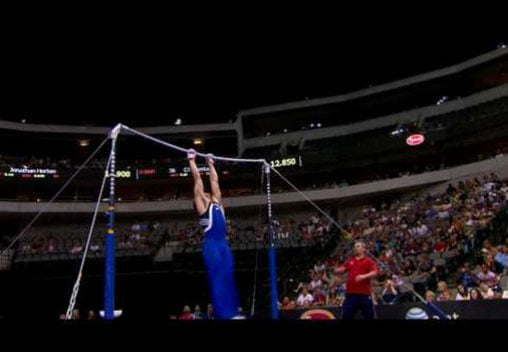 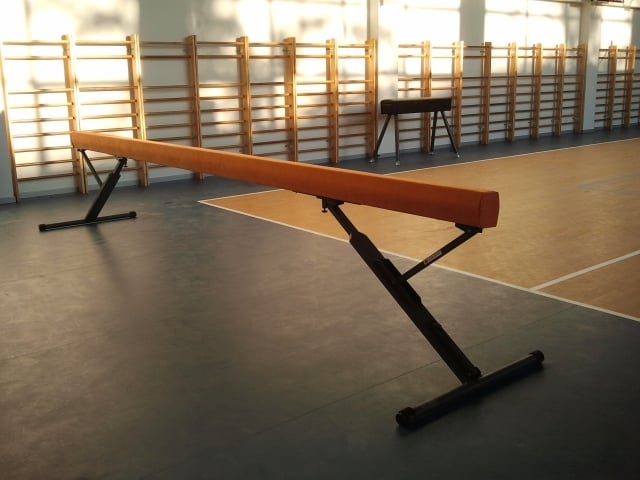 вратило
висока греда